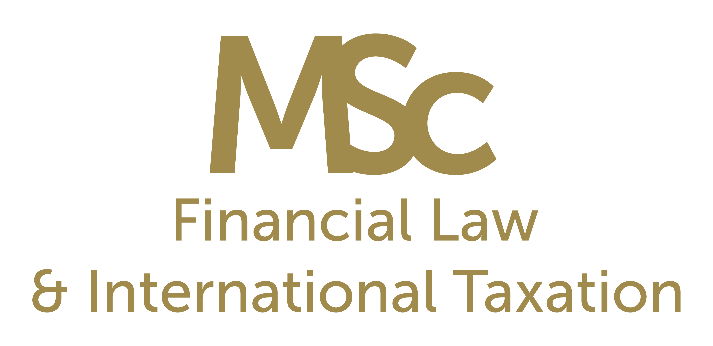 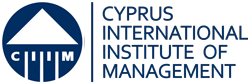 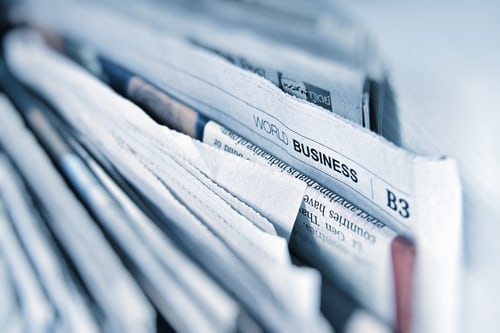 White Paper (2020)

On levelling the playing field as regards foreign subsidies

& Communication (2018)

On new requirements against tax avoidance in financing and investment operations
Dr. Eleni Apostolidou, 
Program Director, MSc FLIT
@ 2020 CIIM
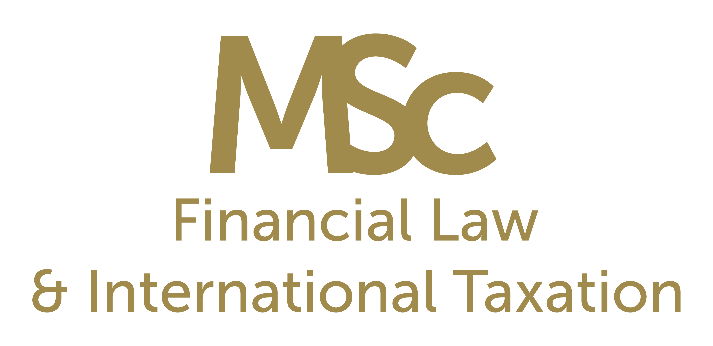 FDI: the take forward
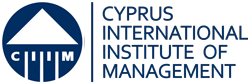 Beyond the Screening of Foreign investors pursuing an objective of security& public order, 

the EU Commission elaborates a new Screening on Foreign investors' having benefited distortive subsidies for the acquisition of EU assets, the EU White Paper on foreign subsidies.

Subsidies' definition embeds, inter alia,  tax incentives.
The definition is distilled in the EU Communication on new requirements against tax avoidance in financing and investment operations.
@ 2020 CIIM
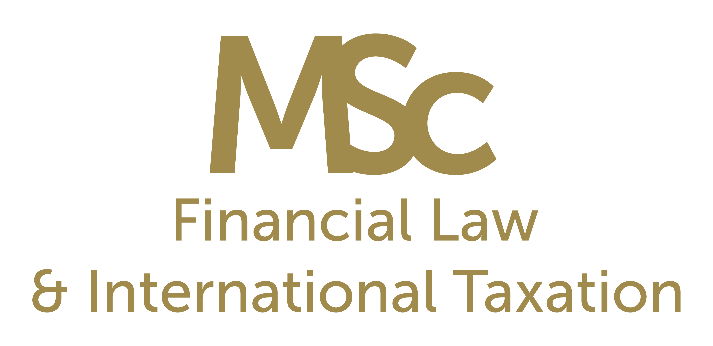 White Paper –new screening process
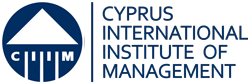 What is the objective of the new screening process?

Screen inward investment of
non EU investors acquiring EU targets in all sectors & markets
detect the subsidies allocated to the
acquisition of EU targets in good, services or investments
& cause distortion to the EU market
@ 2020 CIIM
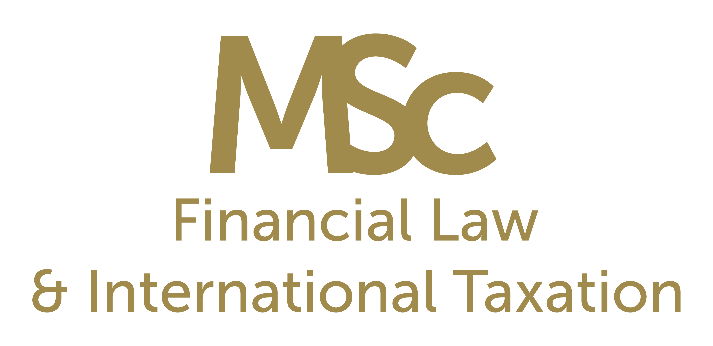 White Paper-the non EU investor
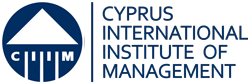 Who is the foreign investor?
Undertaking established in the EU
Undertaking established in the EU & or
 linked to an subsidiarised entity established in a third country 
(linking rules for allocation of subsidy) &

Undertaking active in the EU with no establishment in the EU
@ 2020 CIIM
White Paper- EU targets
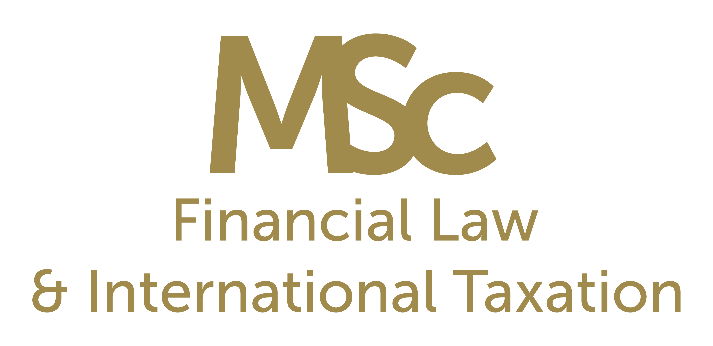 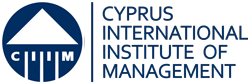 Any undertaking in the EU & suggested thresholds:
a qualitative threshold referring to all assets likely to generate a significant EU turnover in the future and/or a quantitative threshold set with reference to the value of the transaction; 
a quantitative threshold based on turnover of the acquired target, i.e., EUR 100 million
@ 2020 CIIM
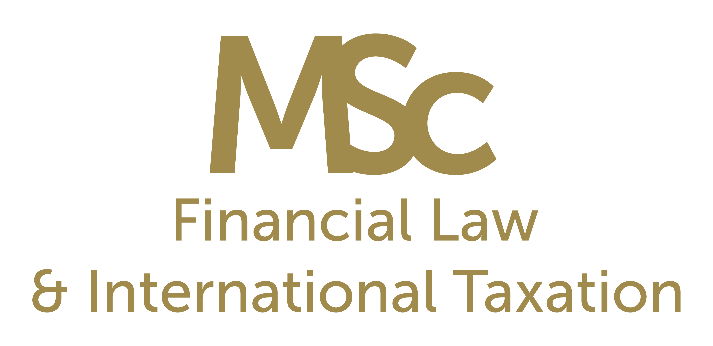 White Paper- Acquisition
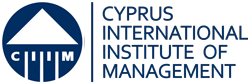 Acquisition – directly or indirectly – of control of an undertaking,
Acquisition – directly or indirectly – of at least [a specific percentage] % of the shares
or voting rights or otherwise of “material influence” in an undertaking
Material influence- significant but not controlling minority rights/ shareholding
Freedom of Capital & portfolio investments ?(TBD)
@ 2020 CIIM
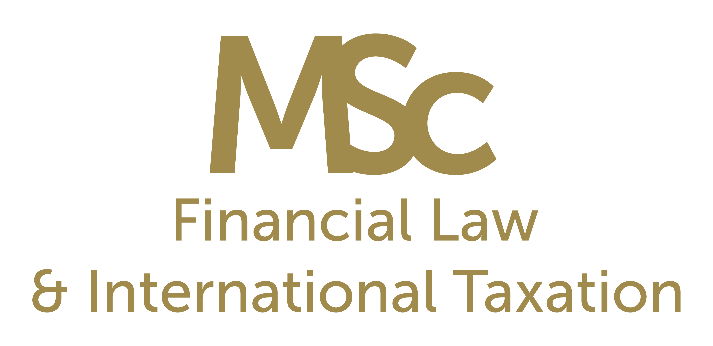 White Paper-the subsidy, as the triggering event
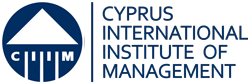 Threshold of the amount of the subsidy: 200 000 euros in 3 years.
Member States to set the threshold
Ratio of value of acquisition price/financial contribution of foreign authorities or minimum numerical threshold
@ 2020 CIIM
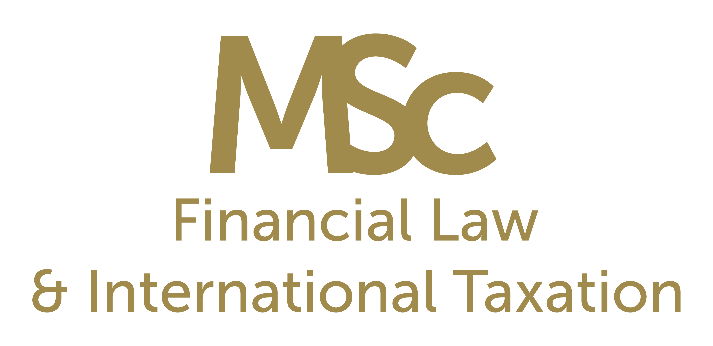 White Paper-distortion on a case-by-case assessment
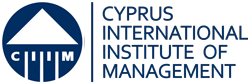 Size of the subsidy
Situation of the beneficiary ( size of the investor and/or the target)
Situation on the market: degree of concentration, excess capacity of investor, privileged access to the market
Level of activity (ratio of targeted entity/global activity)
Balanced against EU interest test
@ 2020 CIIM
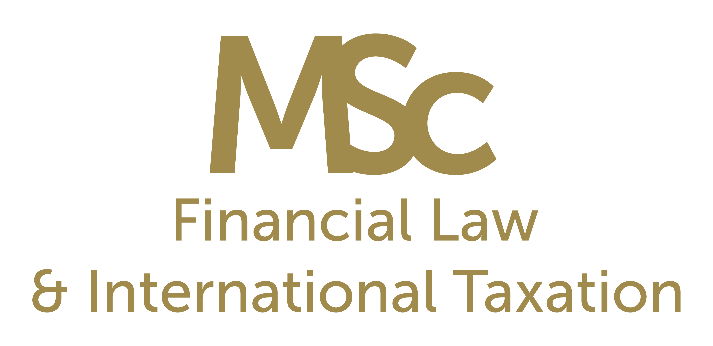 Procedure- Competent authorities
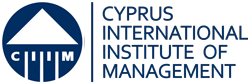 Ex ante notification procedure /ex officio investigation
with stand still period (length TBD)

Authorities: Member State- Commission- Cooperative Mechanism

In depth investigation: Commission
Information to disclose:
ownership, governance, information on financing, turnover,
alternative prospective acquirers
Third-country authorities’ contribution
@ 2020 CIIM
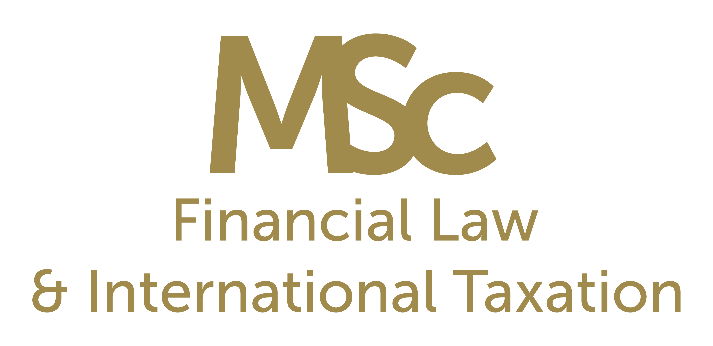 Final decision &Redressive measures
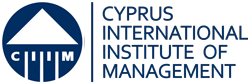 Commission’s view is binding on the Member State (MS)
Prohibition of the acquisition or investment
 Payment to the EU or MS
Obligation to licence rights acquired
Prohibition of market conduct
Divestment of certain assets, reducing capacity or market presence (Rescue & restructuring guidelines)
@ 2020 CIIM
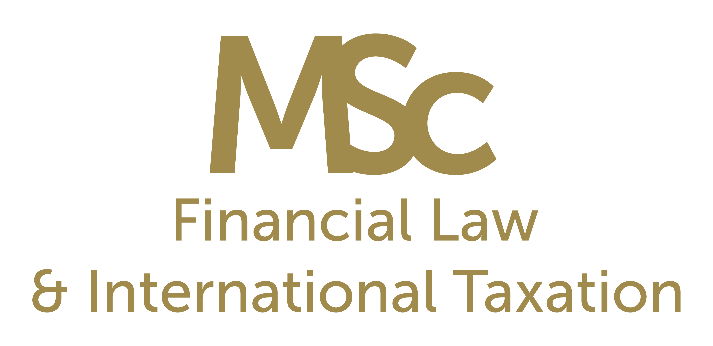 White paper: the definition of subsidy as a tax incentive
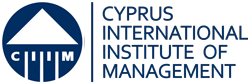 Public or private entities entrusted with  public mission function provide for: the transfer of funds or liabilities, capital injections- may be from a, grants, loans, loan guarantees, fiscal incentives, setting off of operating losses, compensation for financial burdens imposed by public authorities, debt forgiveness or rescheduling (tax amnesty); 
foregone or not collected public revenue, such as preferential tax treatment or fiscal incentives such as tax credits;
@ 2020 CIIM
White paper: the definition of subsidy as a tax incentive
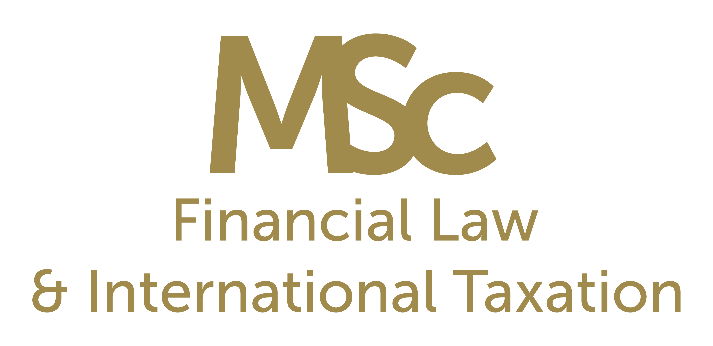 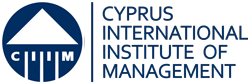 The definition of appropriate benchmark remains unresolved.
 Reference to international standards relevant to Financial Transactions & approved benchmarks –arm’s length principle (OECD 2020 FTTP) fits.
Link to the Communication on tax incentives in financing & investment not done at this stage
@ 2020 CIIM
Communication: tax incentives in financing & investment
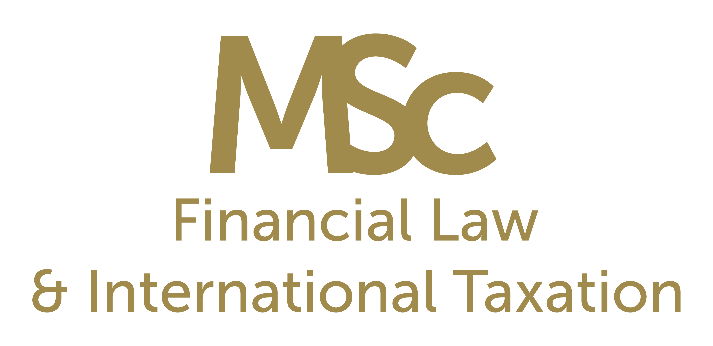 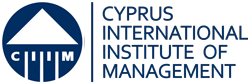 Provides for the standard of ”tax incentive” that apply to EU subsidies:  BEPS actions, Treaty shopping etc.
Aligns the definition of tax avoidance in:
 EFSD, ELM Decision, EFSI Regulation & Financial Regulation- 
Asserts the financial flow to tax avoidance checks – subjects to Effective taxation 
Compliance to EU list on non-cooperative jurisdictions
@ 2020 CIIM
Communication: tax incentives in financing & investment
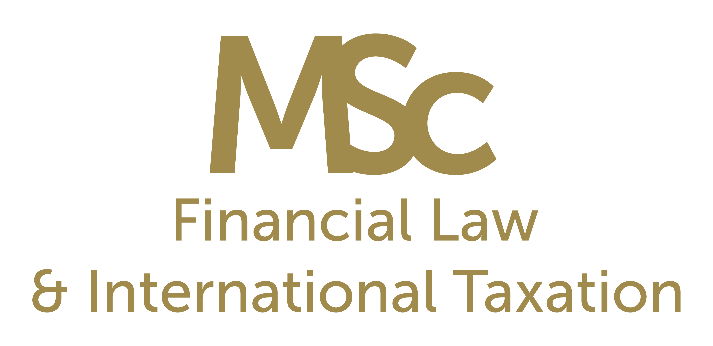 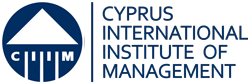 Transparency for debt financing/ securisation/ financing via funds:  investment fund, equity investment fund, transparent entities
BO: the natural persons with controlling ownership of 25% direct or indirect ownership –for corporate entities at 25% threshold and ideally aiming at a 10% minimum - by default: official senior Manager
@ 2020 CIIM
EU Public Consultation-share your views
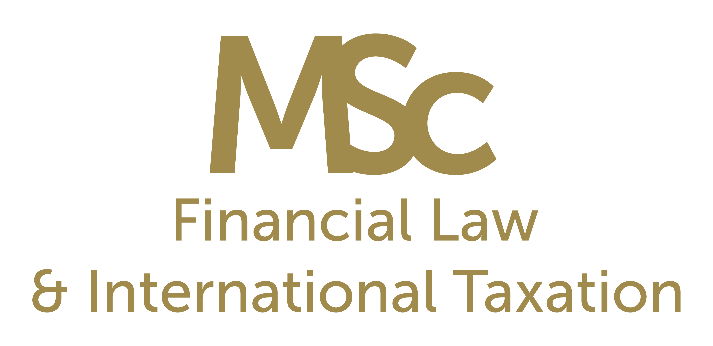 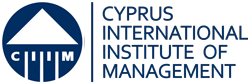 Definitions, thresholds, stand still period
National Competent authorities’ engagement
FDI national experience transferable to Foreign Subsidiaries’ screening.
@ 2020 CIIM
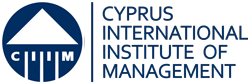 Dr. Eleni Apostolidou
eleni.apostolidou@ciim.ac.cy

Thank you for
 your attention!
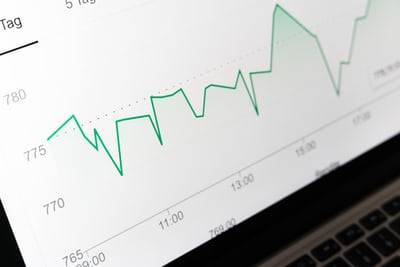 @ 2020 CIIM